[Speaker Notes: It has been said by some that is the most important election in the history of our nation. Others have stated that it’s the most important election of our lifetime.]
AFTERTUESDAY…
November 5, 2024
[Speaker Notes: There are some really important and unchangeable things that the people of God must keep in mind.]
After Tuesday…
The Lord Still Reigns in Heaven.
1 Chron. 16:31; Ps. 46:10; 47:7-8; 103:19; 146:10; Matt. 28:18; Eph. 1:20-21; Rev. 15:3-4; Dan. 2:44

Rulers Still Rise and Fall at the Will of God. 
Daniel 4:34-35; 2:20-21; John 19:10-11

Christians Still Must Submit to Government.
Romans 13:1-7; 1 Peter 2:13-17; Acts 5:29
[Speaker Notes: Rev. 15:3 – “O King of the saints” (NKJV, KJV); “O King of the nations” (NASB, ESV); “O King of the ages” (ASV).
Remember who Christians in the first century had to submit to when the apostle Paul originally penned these words (i.e. the Roman Caesars).]
After Tuesday…
God Still Hears the Prayers of the Righteous.
Proverbs 15:8; Psalm 66:19; 1 Peter 3:12; James 5:16; 1 Timothy 2:1-2

The Word of God Still Abides Forever.
Psalm 119:89-90; 1 Peter 1:22-25

God’s Promises Will Still Come to Pass.
2 Peter 1:2-4; Titus 1:2; 1 Thessalonians 5:23-24
[Speaker Notes: We still have much work to do – the work of the Lord! (1 Cor. 15:58)]
After Tuesday…
The Lord’s Work Must Still Be Done.
Matthew 6:33; 1 Corinthians 15:58; Romans 12:11

The Godly Still Make a BIG Difference.
Philippians 2:14-16; Matthew 5:13-16; Titus 3:8

We Still have the Same Savior.
1 Jn. 4:14; Acts 4:12; Jn. 14:6; Heb. 13:8; Ps. 146:3-6

The Gospel Still Saves, not Politics.
Rom. 1:16; Mk. 16:15-16; Jn. 8:32; 1 Tim. 2:3-4
[Speaker Notes: And His name is Jesus Christ. Put your faith in Him. Place your trust in Him. He is the only true and real hope for one and all! (cf. Ps. 146:3-6)
John 8:32; cf. 1 Tim. 2:3-4; for those who do not obey the gospel (2 Thess. 1:7-9).]
AFTERTUESDAY…
November 5, 2024
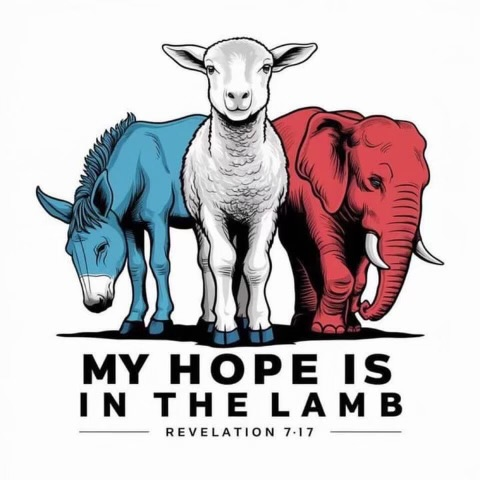